6.2 pH and pOH calculations
A.  Ion Concentration in Water
the “self-ionization” of water is very
small
(only 2 in 1 billion)

H3O+(aq)
+
OH-(aq)
H2O(l)
+
H2O(l)
hydronium ions
the concentration of                                       and                                     	                            are
hydroxide ions
equal and constant in pure water
[H3O+(aq)]=  
 [OH-(aq)]  =
1.0 x 10-7 mol/L
1.0 x 10-7 mol/L
B.  The pH Scale
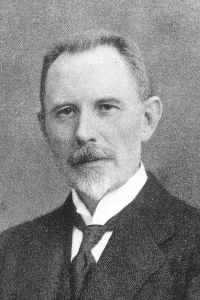 in 1909, Soren Sorenson devised the
pH scale
it is used because the [H3O+(aq)] is
very small
at 25C (standard conditions), most solutions have a pH that falls between
0.0 and
14.0
it is possible to have a                      pH and a pH
negative
above 14
it is a                                          based on whole numbers that are powers of 10
logarithmic scale
0
7
14
there is a                                                                   for every change in          on the pH scale
10-fold change in [H3O+(aq)]
1
eg)
a solution with a pH of 11 is                                 times more basic than a solution with a pH of 9
10  10 = 100
pH Scale
more acidic
more basic
neutral
C.  Calculating pH and pOH
pH =  log [H3O+(aq)]
when reporting pH or pOH values, only the numbers to the                                                 	                   count as significant
***New sig dig rule:
right of the decimal place
Try These:
1.     [H3O+(aq)] = 1 x 10-10 mol/L		pH = 
2.     [H3O+(aq)] = 1.0 x 10-2 mol/L	pH = 
3.     [H3O+(aq)] = 6.88 x 10-3 mol/L	pH = 
4.     [H3O+(aq)] = 9.6 x 10-6 mol/L	pH =
10.0
2.00
2.162
5.02
Example
6.30 g of HNO3 is dissolved in 750 mL of water.  What is the pH ?

H+(aq)
+
NO3-(aq)
HNO3(aq)
m = 6.30 g
M = 63.02 g/mol
V = 0.750 L
c = 0.133…mol/L x 1/1
   = 0.133…mol/L
n = m 
       M
   = 6.30 g 
       63.02 g/mol
   = 0.0999…mol
pH = -log[H+(aq)] 
     = -log[0.133… mol/L] 
     = 0.875
c = n
       V
   = 0.0999…mol 
         0.750 L 
   = 0.133…mol/L
Do practice questions
6.2 notes part 2
[H3O+(aq)],
just as         deals with                                                      deals with
pH
pOH
[OH(aq)]
***p just means log
at SATP…
pH + pOH = 14
pH
0
1
3
5
7
9
11
13
14
14
13
11
9
7
5
3
1
0
pOH
to calculate the               use the same formulas as pH but substitute the
pOH,
[OH(aq)]
pOH =  log[OH(aq)]
Try These:
1.     [OH(aq)] =  1.0  10-11 mol/L	pOH =
2.     [OH(aq)] =  6.22  10-2 mol/L	pOH =
3.     [OH(aq)] =  9.411  10-6 mol/L	pOH =
4.     [OH(aq)] =  2  10-6 mol/L		pOH =
11.00
1.206
5.0264
5.7
Practice questions
6.2 notes part 3
you could also be given the pH or pOH and asked to calculate the
[H3O+(aq)] or [OH-(aq)]
[H3O+(aq)] = 10-pH
[OH(aq)]= 10-pOH
Try These:
1.     pH 4.0	 	[H3O+(aq)] = 
2.     pH 6.21	 	[H3O+(aq)] =
3.     pH 13.400	[H3O+(aq)] =
4.     pH 7	 	[H3O+(aq)] = 
5.     pOH 1.0		[OH(aq)] =
6.     pOH 13.2	[OH(aq)] =
7.     pOH 6.90	[OH(aq)] =
8.     pOH 0.786	[OH(aq)] =
1 x 10-4 mol/L
6.2 x 10-7  mol/L
3.98 x 10-14  mol/L
10-7 mol/L
0.1 mol/L
6  10-14  mol/L
1.3  10-7  mol/L
0.164  mol/L
[H3O+(aq)]
[OH(aq)]
pH
pOH
Acid/Base/
Neutral
9.  Complete the following table:
5.40
8.60
acid
4.0 x 10-6 mol/L
2.5 x 10-9 mol/L
9.500
4.500
base
3.16 x 10-10 mol/L
3.16 x 10-5 mol/L
3.30
10.70
acid
2.0  1011 mol/L
5.0 x 10-4 mol/L
15.00
10 mol/L
-1.00
acid
1.0 x 10-15 mol/L
base
10 mol/L
-1.00
15.00
1.0 x 10-15 mol/L
base
1.36
12.64
0.044 mol/L
2.3 x 10-13 mol/L
Complete: workbook questions